Statistiche descrittive
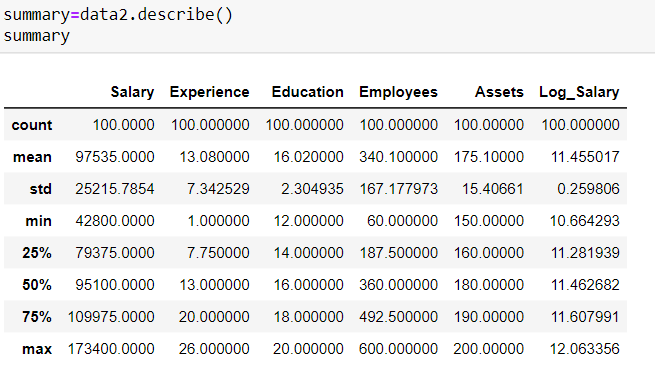 L’opzione describe è l’equivalente di summary in R e quindi ci permette di ottenere le principali statistiche descrittive di ogni variabile. Esso contiene media, deviazione standard, minimo e massimo, primo quartile, secondo quartile, terzo quartile. Possiamo estendere queste statistiche con il calcolo della mediana, la varianza, il Range, la differenza interquartilica e i momenti centrali del terzo e quarto ordine (asimmetria e curtosi).
Salviamo prima tutto in un dataframe a cui aggiungeremo le altre statistiche che calcoleremo a parte.
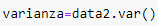 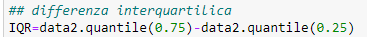 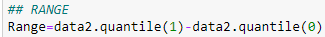 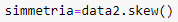 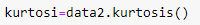 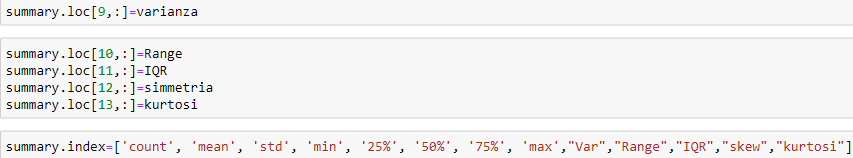 Aggiungiamo all’oggetto summary, le righe che corrispondono ai nuovi indici calcolati. Se volessi mostrare solo alcune delle statistiche per variabili specifiche, allora posso procedere nel seguente modo:
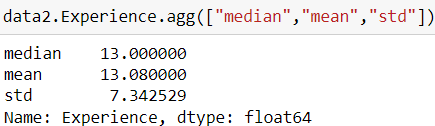 Ecco l’elenco di tutte le statistiche descrittive: Da adesso in poi, presteremo attenzione soprattutto alla variabile (Salary) che sarà la risposta in un modello di regressione lineare multipla con tutte le altre che potrebbero essere ottime covariate. Da questa tabella, notiamo una forte variabilità del salario, asimmetria a destra e una curva leggemente leptocurtica rispetto alla normale. Verificheremo con dei grafici queste conclusioni. 

Per quanto riguarda l’unica variabile qualitativa Gender, l’unica cosa che si può fare è la costruzione di una tabella di frequenze per ogni modalità.
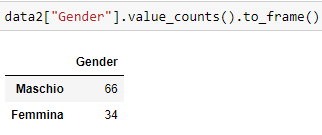 Pacchetti da installare e importare per le analisi di normalità distributiva
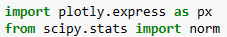 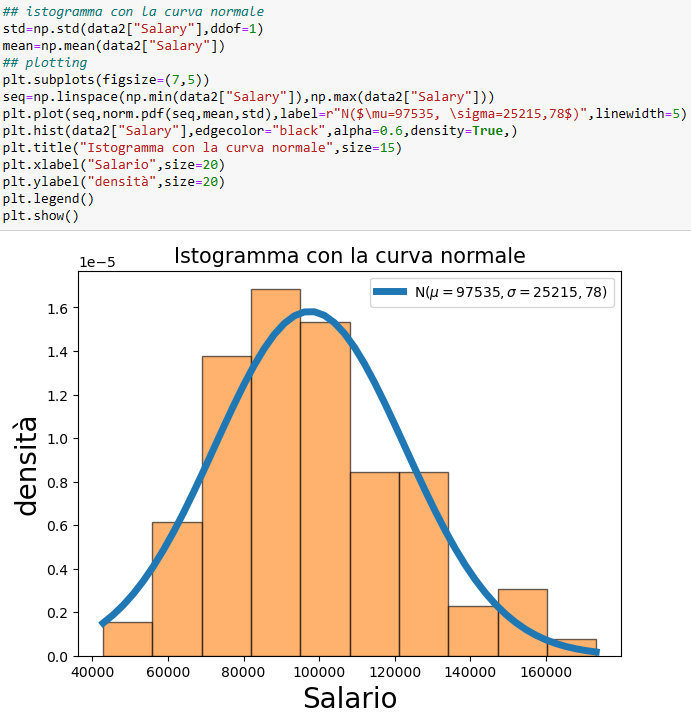 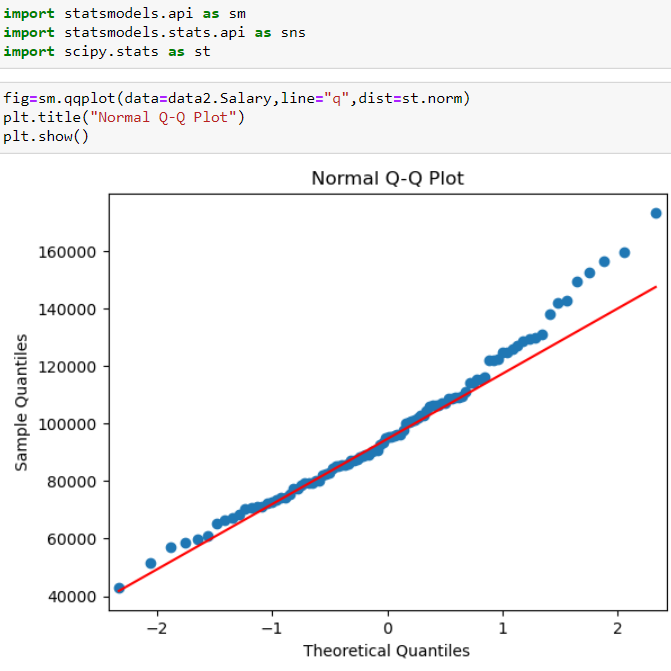 JARQUE-BERA AND SHAPIRO WILK TESTS
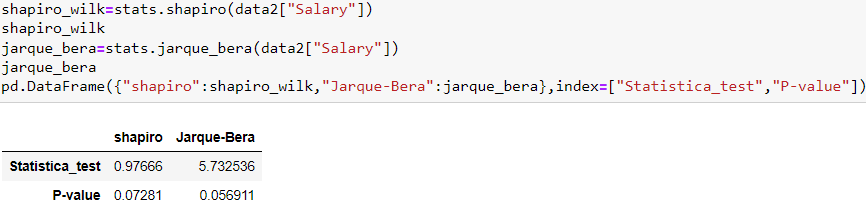 I p value sono superiori al 5%, quindi possiamo accettare l’ipotesi nulla di normalità distributiva
BOXPLOT CLASSICO
BOXPLOT STRATIFICATO
COEFFICIENTI DI CORRELAZIONE E CORRPLOT
Adesso, possiamo concentrarci nell’individuare le variabili esplicative che meglio spiegano la nostra variabile target y. Per capirlo, costruiamo tanti coefficienti di correlazione, tante quante sono le possibili covariate.
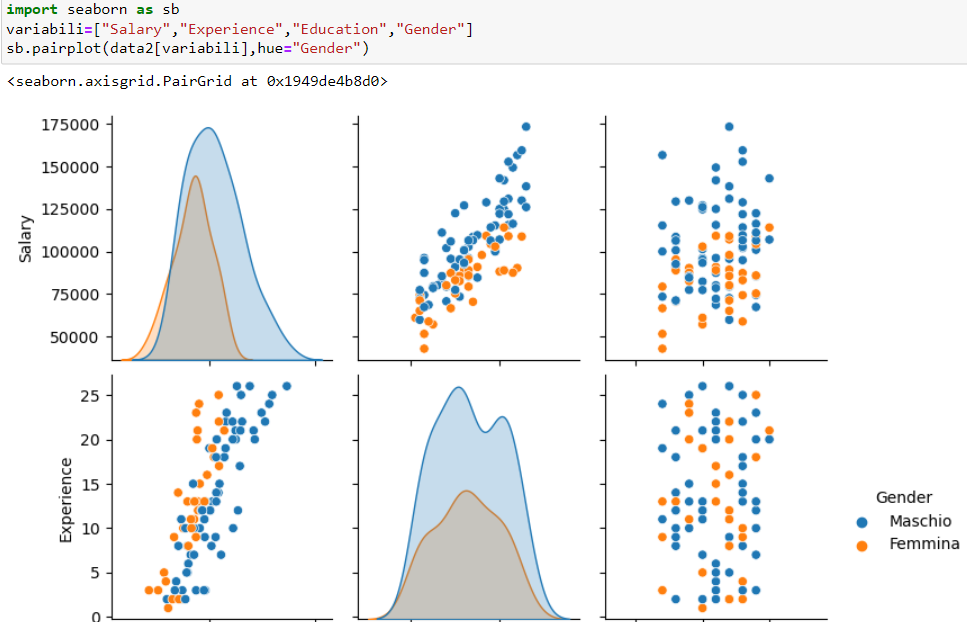 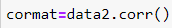 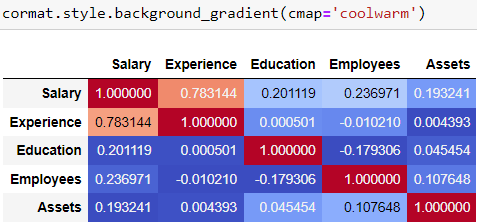 REGRESSIONE LINEARE SEMPLICE
Per eseguire una regressione lineare in Python, bisogna importare due moduli.

Essi sono spreg (da pysal.model) e seaborn. Cominciamo con un primo modello in cui regrediamo gli stipendi annuali sugli anni lavorativi dei dipendenti e vediamo se fornisce risultati soddisfacenti.

La procedura è abbastanza semplice. Bisogna creare una lista con i nomi delle variabili indipendenti. Successivamente, nella funzione OLS del modulo spreg bisogna inserire 4 opzioni: 1) valori della variabile dipendente, 2) i valori della o delle variabili indipendenti indicizzando il dataset alla lista che abbiamo creato precedentemente, 3) un nome arbitrario da assegnare alla y e infine 4) nomi arbitrari da assegnare alle variabili indipendenti.
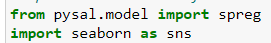 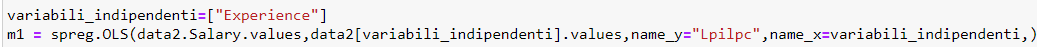 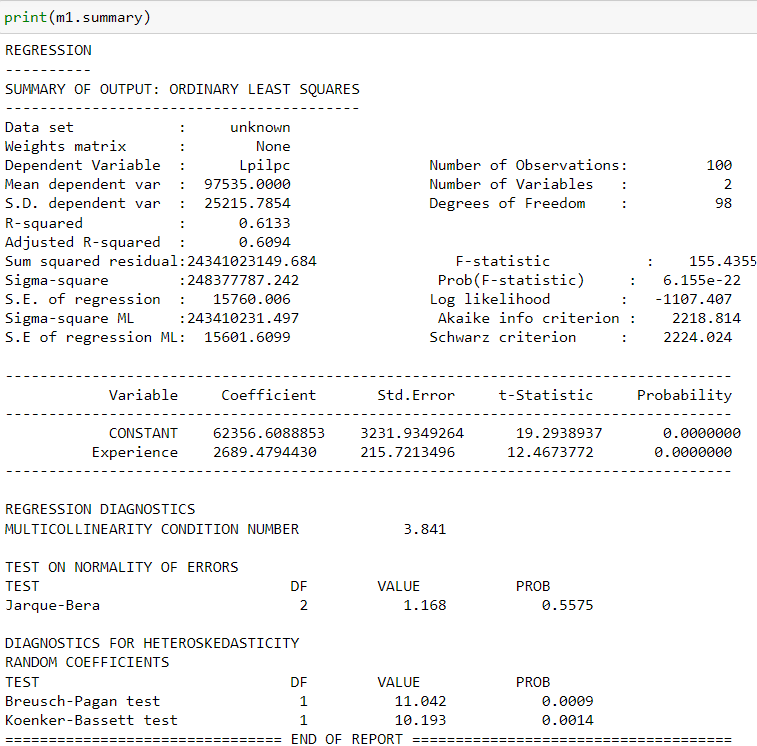 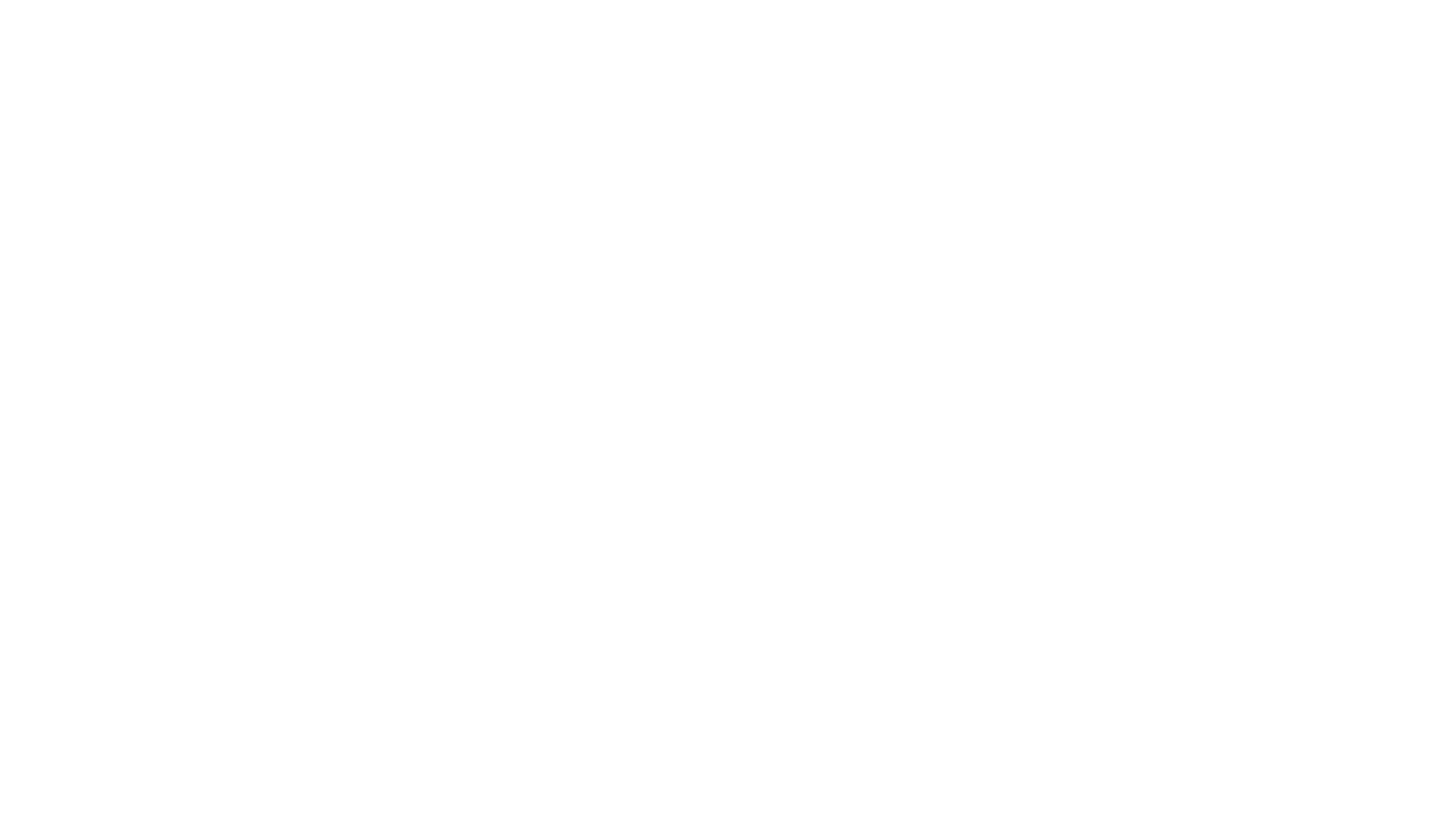 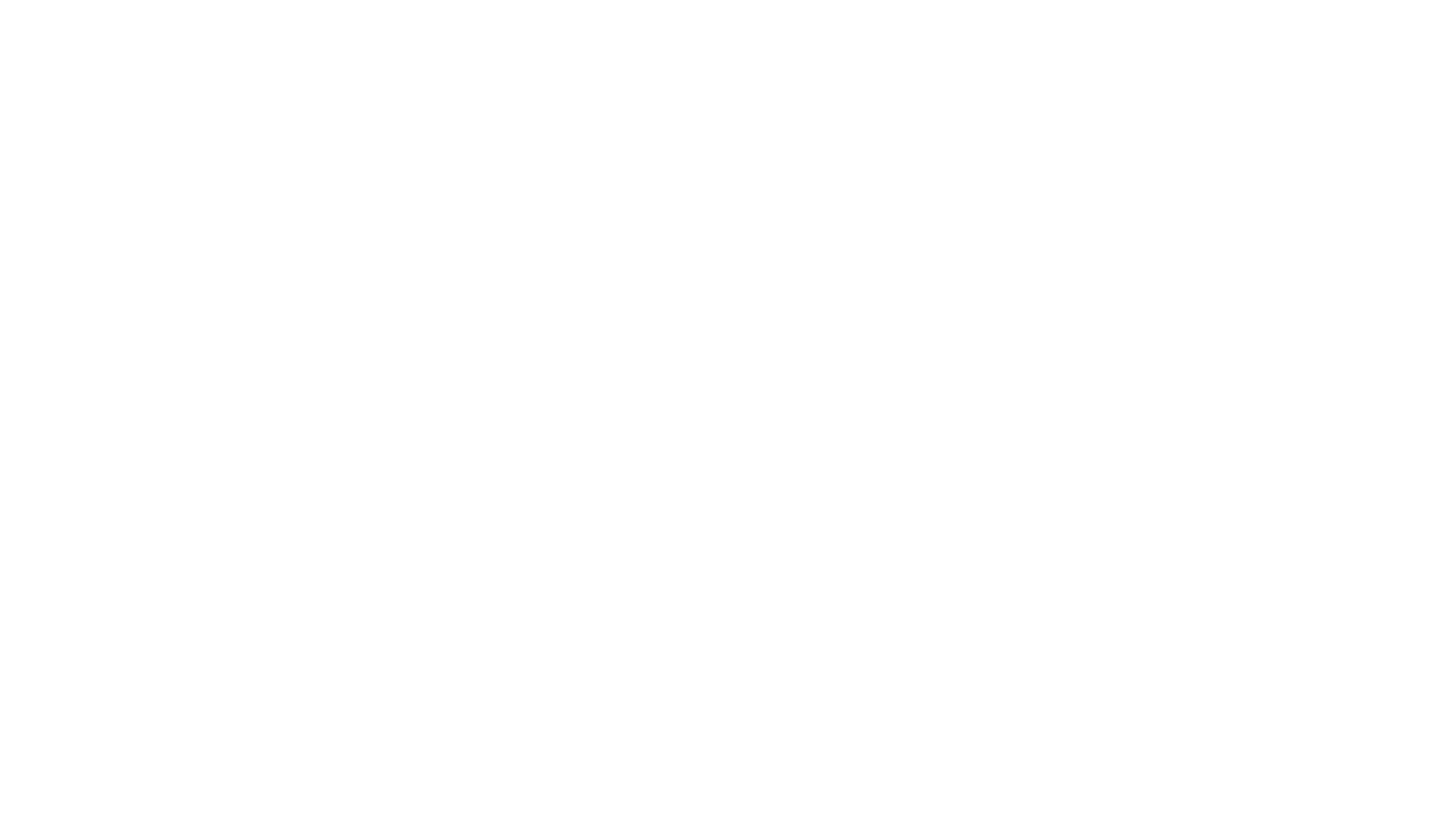 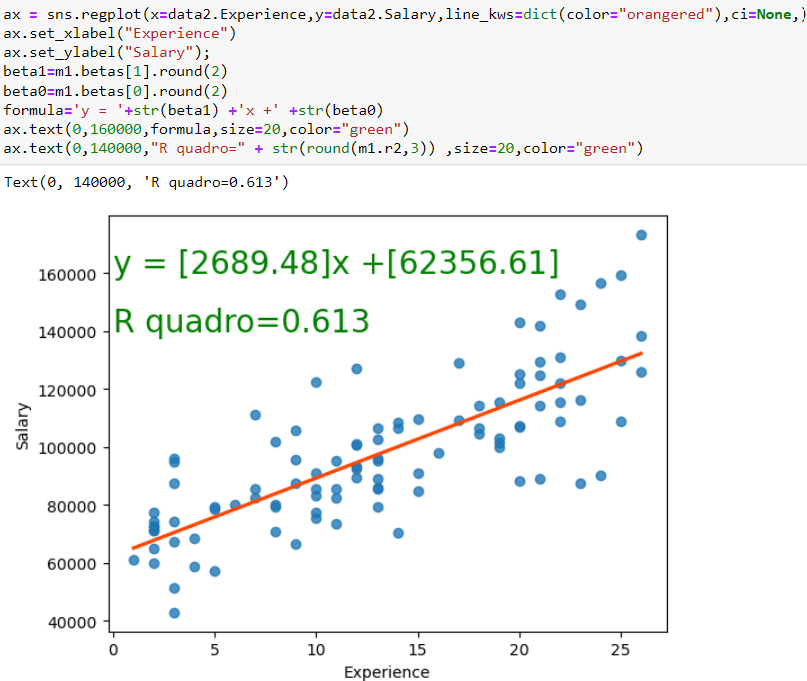 CREAZIONE DI VARIABILI DUMMY
Per inserire nel modello una variabile qualitativa, dobbiamo creare tante variabili dummy tante quante sono le modalità meno 1. Ciò significa che, siccome Gender può assumere solo due modalità (Maschio e Femmina), dovremo creare solo una variabile dummy che assume valore 1 per la modalità maschio e valore 0 per la modalità Femmina.
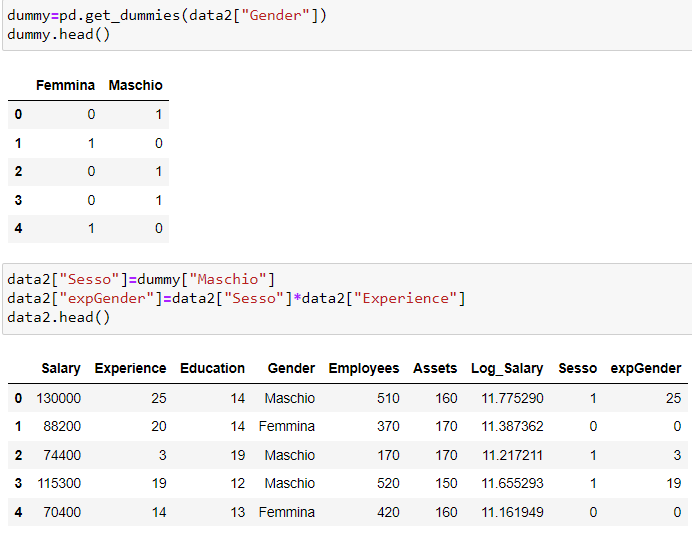 Con la funzione get_dummies del modulo pandas rinominato pd, creiamo due variabili dummy ma a noi serve soltanto una e prendiamo quella che si riferisce alla modalità Maschio e successivamente la inseriamo nel nostro dataset con nome (Sesso). Infine, si inserisce anche la variabile interazione perché probabilmente l’effetto che un anno di esperienza lavorativa in più avrà sul salario sarà differente a seconda del genere del lavoratore.
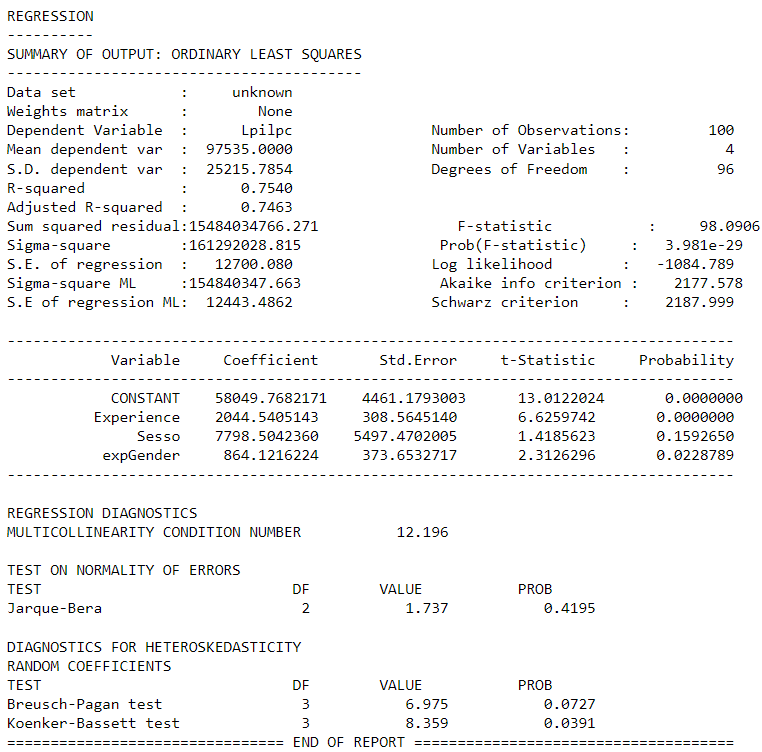 Il secondo modello mostra dei risultati abbastanza incoraggianti. Infatti, si sono ottenuti dei miglioramenti evidenti con tutti gli indici. Quest’ultimi, li mostreremo con un dataframe. Ciò che ci interessa adesso, è di guardare la tabella dei coefficienti. Sono tutti significativi tranne la variabile qualitativa «Sesso». Quest’ultima, comunque non può essere esclusa dal momento che è inglobata anche nel termine di interazione che invece è significativo. Ciò vuol dire che abbiamo migliorato molto l’adattabilità del modello e la capacità predittiva. Inoltre, possiamo pensare che il modello sia ben specificato guardando gli ottimi risultati ottenuti dal Breusch-Pagan test che a differenza di prima, fa intuire il rispetto dell’omoschedasticità dei residui. Il coefficiente relativo al «Sesso» ci dice che mediamente gli uomini guadagnano quasi 8000 euro in più rispetto alle donne. Il coefficiente relativo a «Experience» ci dice che un anno di esperienza lavorativa in più si traduce in aumento medio di salario di 2045 euro per le donne e di 2045+864 per i maschi.
Differenze tra i modelli stimati
Possiamo adesso confermare come tutti gli indici abbiano subito un netto miglioramento. Adesso possiamo passare alla verifica delle assunzioni sui residui.
Tabella DEI VALORI PREVISTI,EMPIRICI E DEI RESIDUI
VerificA PRIMA assunzione
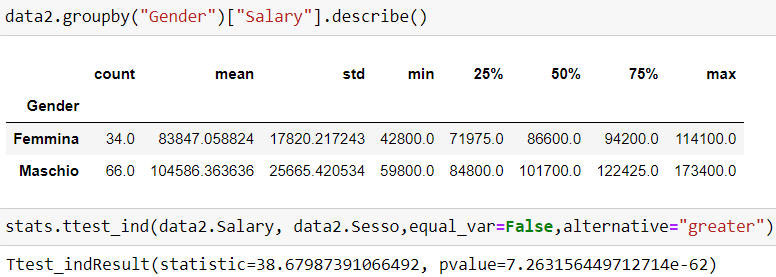 La prima ipotesi riguarda la verifica della relazione lineare tra la variabile dipendente e l’insieme delle variabili esplicative. Avendo un’unica variabile quantitativa, possiamo calcolare solo un unico valore del coefficiente di pearson che è statisticamente significativo. Per testare la relazione che c’è tra Salary e Gender, potrei svolgere un test t di student per vedere se il Salario dipende in media dalle modalità della variabile Gender.
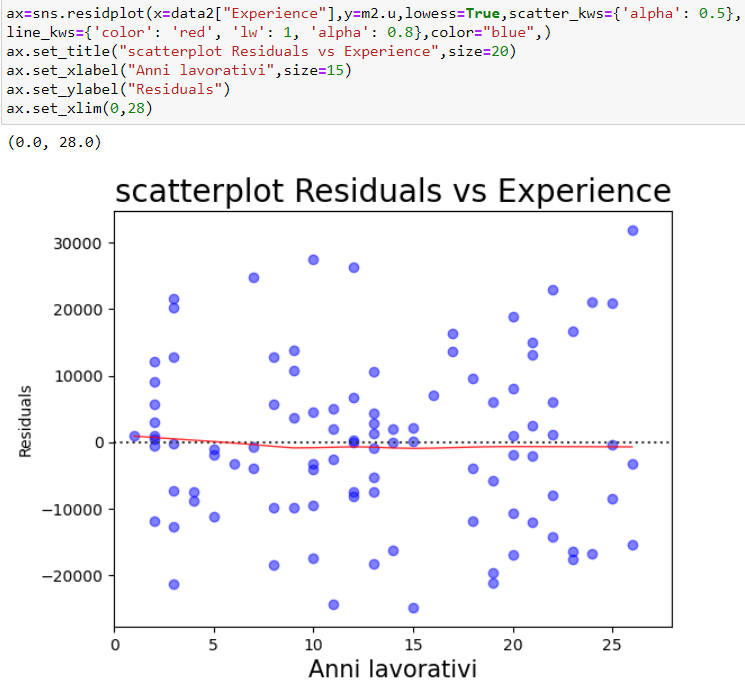 Per la verifica della prima ipotesi, è possibile anche ricorrere ad un grafico diagnostico in cui i residui sono posti in relazione alla variabile indipendente che in questo caso è experience. Affinchè l’ipotesi di relazione lineare venga soddisfatta, è necessaria una disposizione dei punti totalmente casuale e che quindi non abbia una tendenza sistemica nel seguire una relazione. La linea rossa permette di comprendere meglio se non vi è relazione tra le variabili. Essa deve essere quanto più possibile orizzontale proprio come nel grafico accanto. Nel nostro caso specifico, non ci sono problemi per il rispetto di questa assunzione
SECONDA E TERZA ASSUNZIONE
La seconda ipotesi è quella secondo la quale gli errori positivi si bilanciano con quelli negativi e danno come media 0. Nel nostro caso, essa è infinitesimale e quindi l’ipotesi è soddisfatta
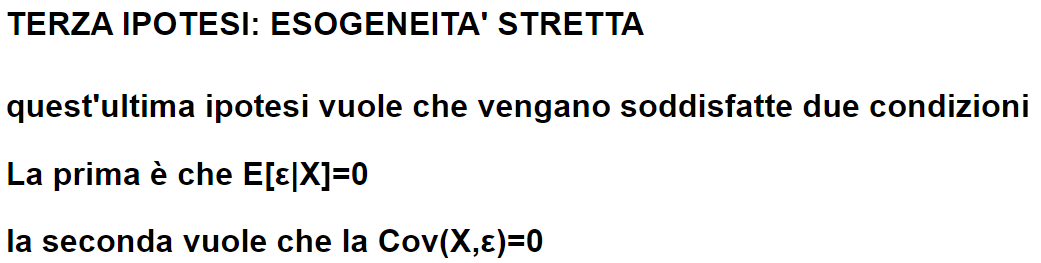 La terza ipotesi implica che non ci deve essere l’omissione di variabili esplicative con un contributo molto elevato. Questo perché se escludo una variabile importante per vari motivi (non la posso osservare o non l’ho potuta rilevare), questa viene inglobata nella componente erratica. Se questa variabile è anche correlata con le variabili indipendenti del modello, allora esisterà una correlazione tra l’errore e l’insieme delle covariate. Lo stimatore OLS non è più consistente in questo caso e si devono provare altri stimatori come GLS,IV,TSLS,GMM che gestiscono il problema dell’endogeneità
Quarta assunzione: normalita’ distributiva dei residui
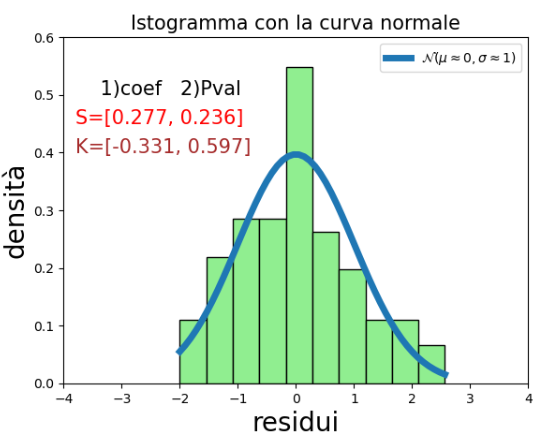 Quinta ipotesi: OMOSCHEDASTICITA’ RESIDUI
Tale ipotesi si verifica con un grafico in cui sull'asse delle ordinate vi è la radice quadrata dei residui standardizzati in valore assoluto e sulle asse delle ascisse vi sono i valori predetti. Quindi estraiamo queste due variabili prima di procedere al plot.
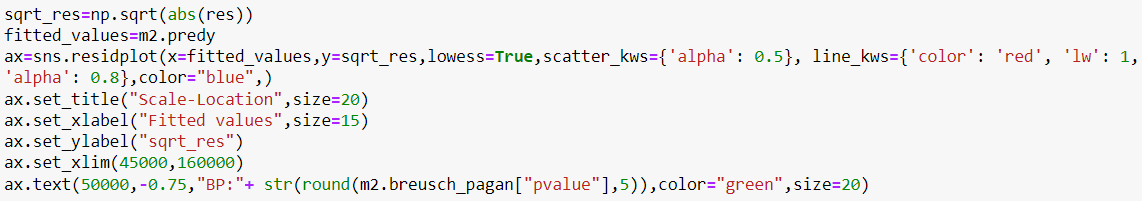 La prima riga sfrutta la funzione sqrt della library numpy per calcolare la radice quadrata dei residui standardizzati in valore assoluto. Successivamente si salvano nell’oggetto «fitted_values» i valori predetti dal modello e infine si salva il grafico diagnostico dei residui nell’oggetto ax per poi aggiungere titolo, etichette assi e un testo che ci indica il P-value del Breusch-Pagan test.
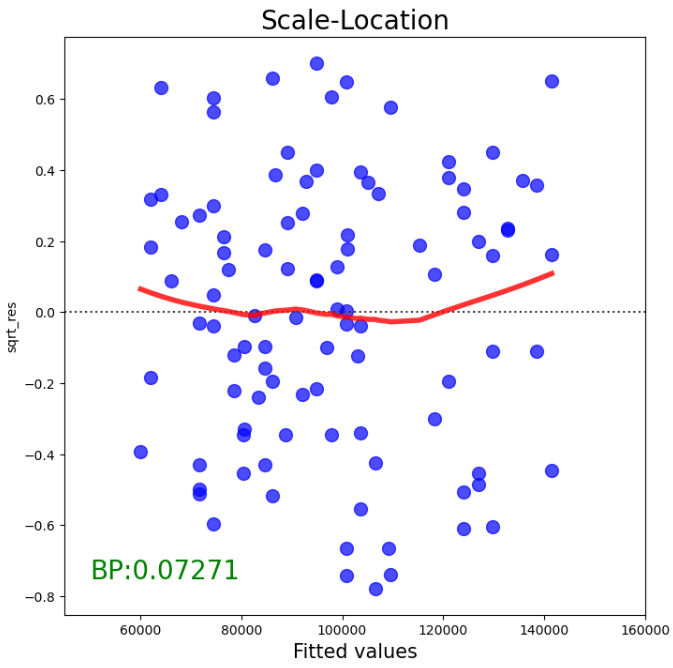 Osservando attentamente tutti i punti sopra e sotto alla media dei residui, non osserviamo nessuna tendenza sistematica da parte dei residui per quanto riguarda l’aumento della variabilità che rimane più o meno costante per tutti i gruppi di osservazione. Alcuni punti hanno una distanza leggermente più elevata rispetto alla retta y=0 e sono quelli con i valori dei residui compresi tra -0.8 e -0.7 e tra 0.6 e 0.7. Probabilmente questi punti sono quelli che hanno inciso maggiormente su una statistica test del Breusch-Pagan non molto rassicurante ma che ci permette comunque di concludere affermando che il requisito di omoschedasticità è anch’esso rispettato.
SESTA IPOTESI: INCORRELAZIONE DEI RESIDUI
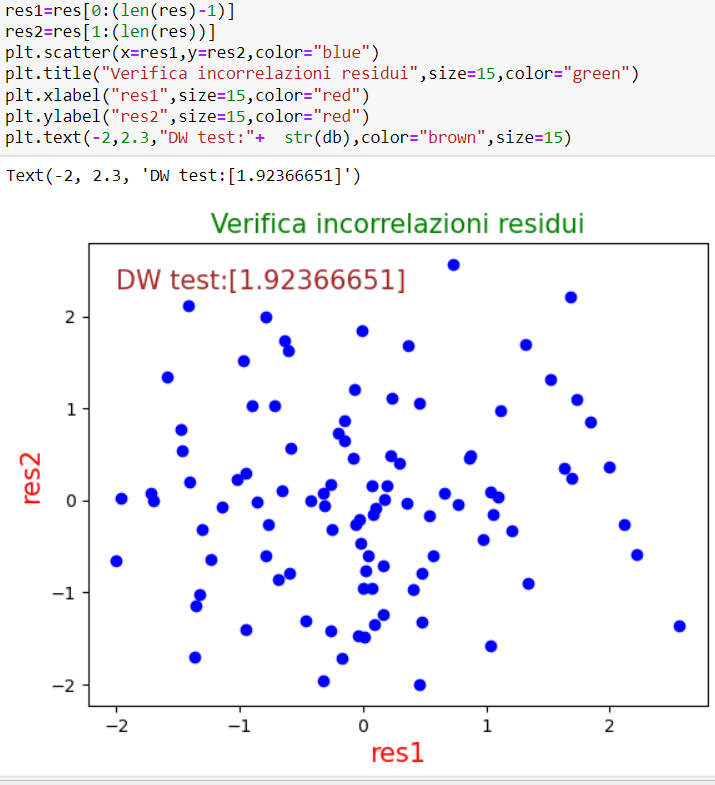 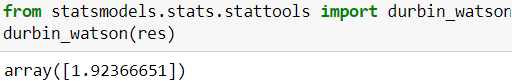 Bisogna innanzitutto installare il modulo statsmodels.stats.stattools da cui importare la funzione durbin_watson. Nel verificare l’assenza di autocorrelazione fra i residui, si perde un’unità statistica. Questo succede perché bisogna prima creare un vettore di residui che parte dal primo al penultimo, per poi un secondo vettore che invece parte dal secondo all’ultimo. Dopodichè, possiamo sfruttare la funzione scatter del modulo matplotlib.pyplot per fare il grafico
SETTIMA IPOTESI: ASSENZA DI MULTICOLLINEARITA’
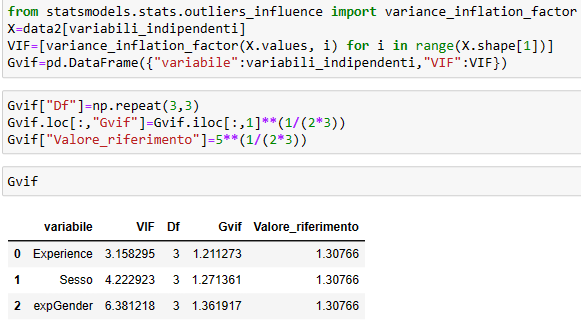